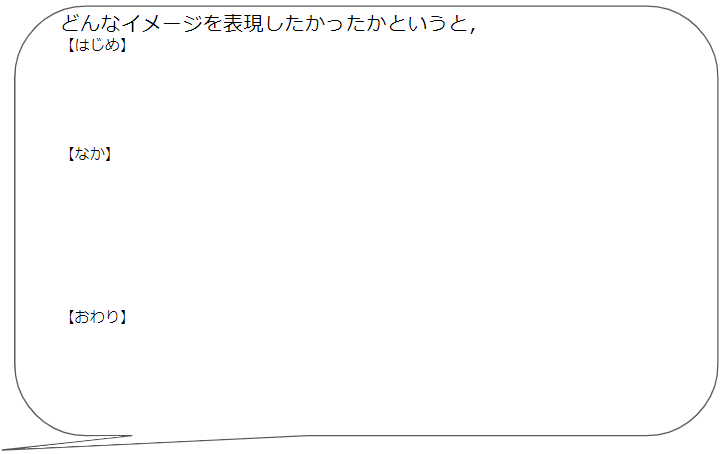 個人インスタントシート（事前）
ぼく・わたしは、大変だ！



のところを表現しました。
動画はここに入れてね
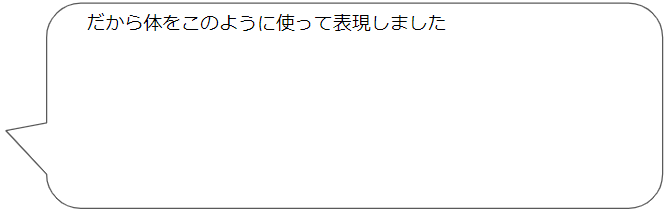 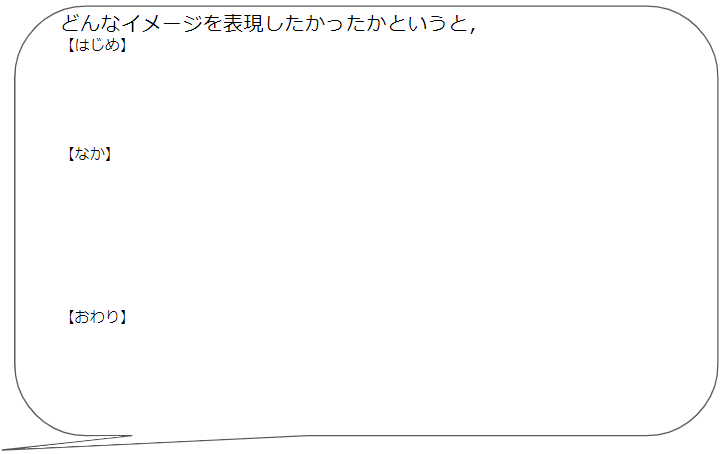 個人インスタントシート（事後）
ぼく・わたしは、大変だ！



のところを表現しました。
動画はここに入れてね
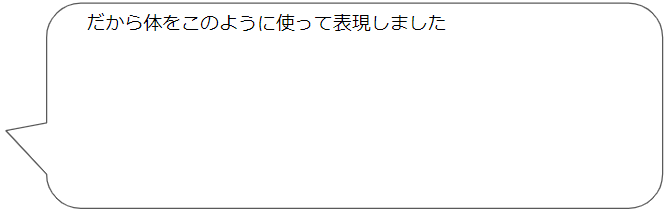